Povrchové vyvřeliny
Vyvřeliny vznikající proniknutím magmatu na zemský povrch
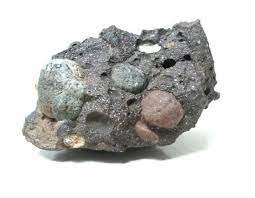 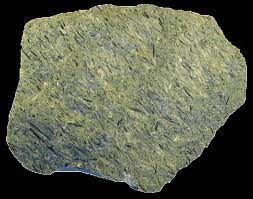 Povrchové vyvřeliny
Čedič (Bazalt)
Nejčastější sopečná vyvřelina
složením připomíná gabro (plagioklas a augit)
Jemnozrnný
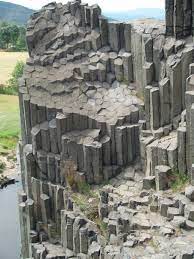 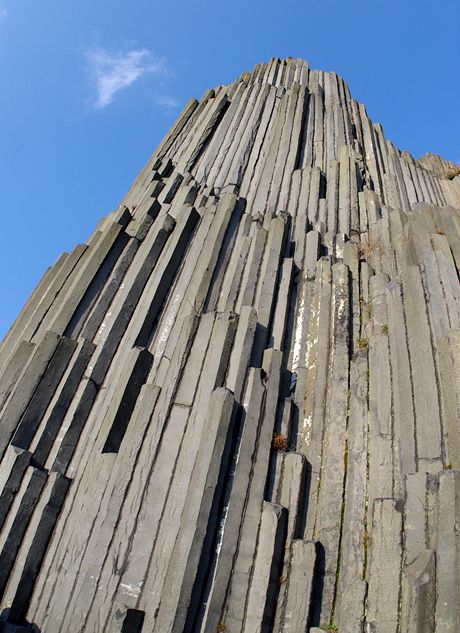 ČediČ (Bazalt)
Sloupcovitá odlučnost
ČEdič
Tvoří pohoří
Panská skála u Šenova
České středohoří
Doupovské hory
Použití čediče
Andezit
Světle až tmavě šedá vyvřeliny
Tvořená ze sodnovápenatého živce a tmavých nerostů
Andezit
Tvoří pohoří And
Znělec (Fonolit)
Šedá až nazelenalá vyvřelina tvořená především ze živců
Znělec
Rozpadá se deskovitou odlučností
znělec
Bezděz, Milešovka
Melafyr